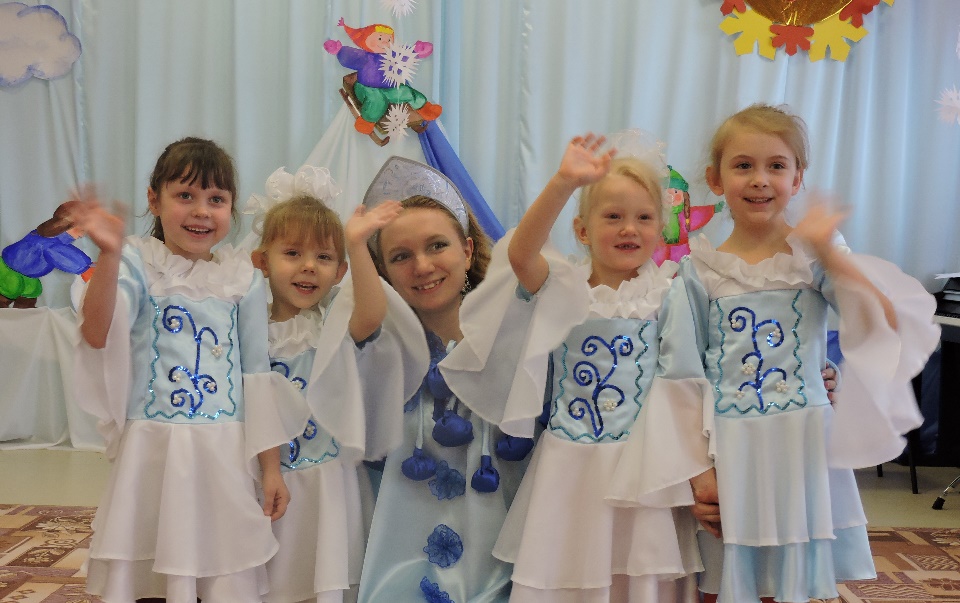 Долгих
Алёна
Александровна
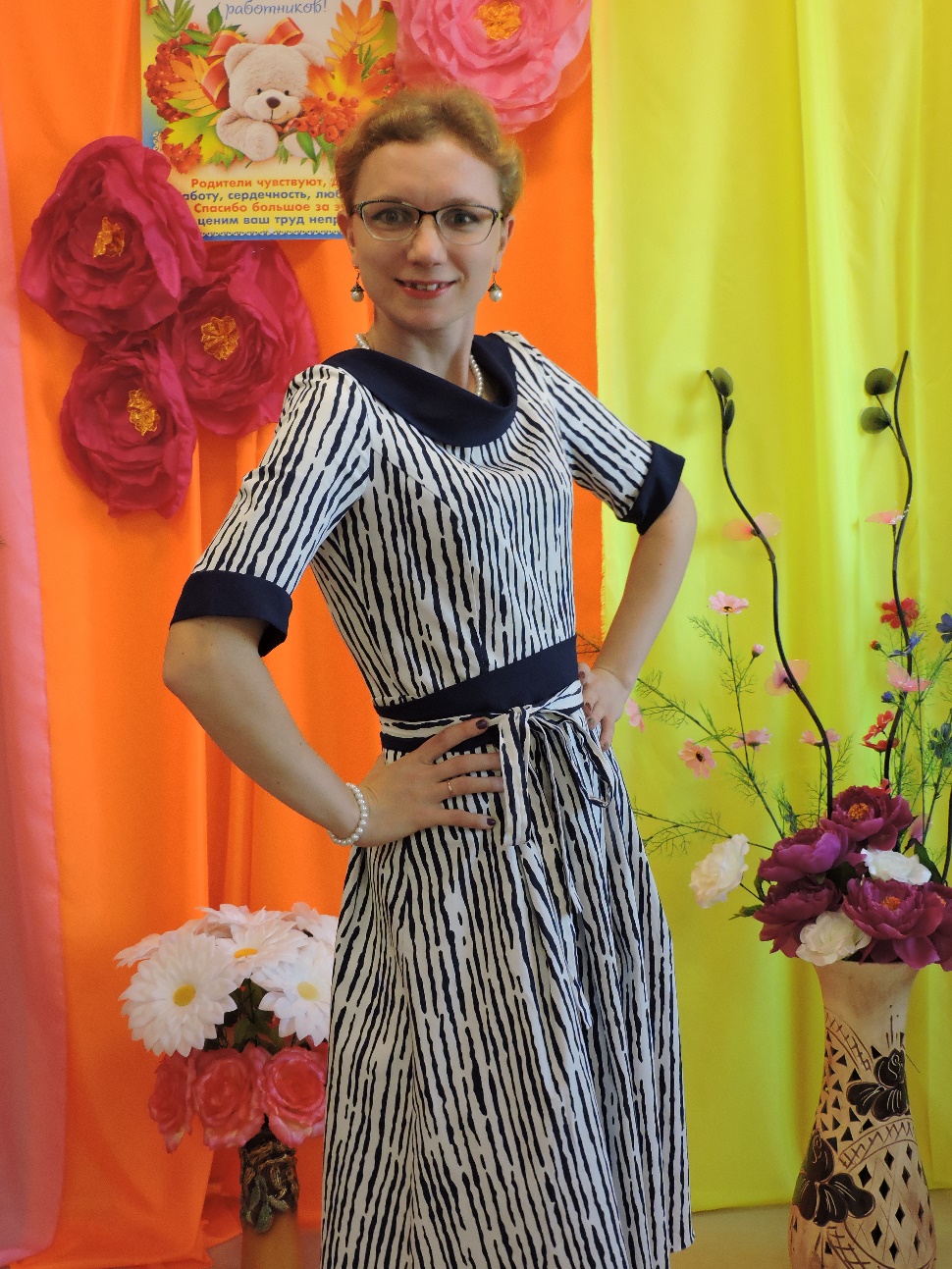 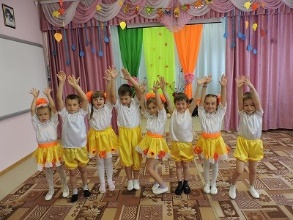 Любимый
Музыкальный
руководитель